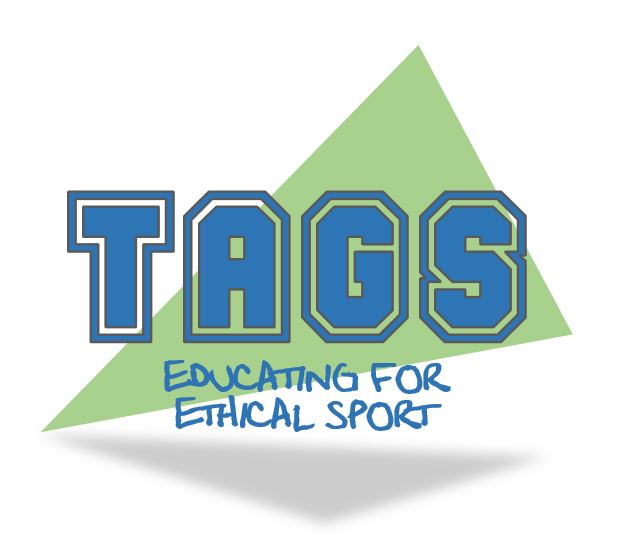 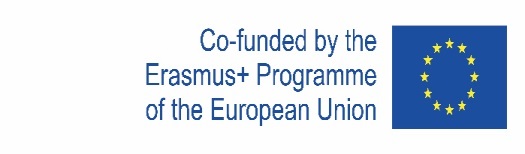 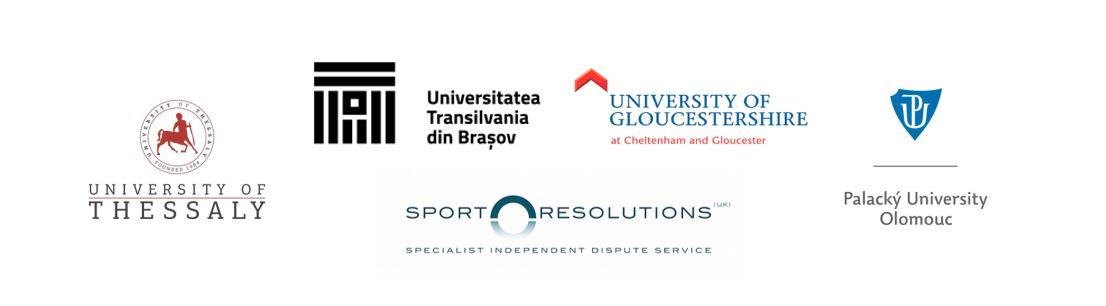 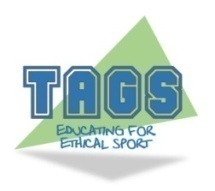 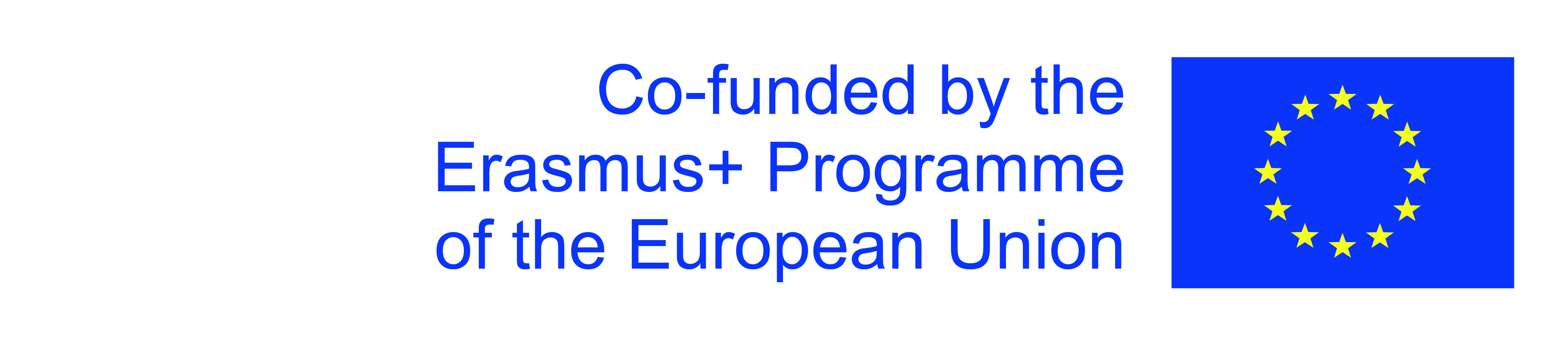 Θέματα Ηθικής στον Αθλητισμό
Διάλεξη 9Ισότητα στον αθλητισμό
Δίκαιη επιλογή αθλητών
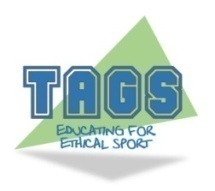 Μαθησιακοί στόχοι
Κατανόηση της έννοιας των ίσων ευκαιριών 

Ισότητα και φύλο
 
Ισότητα και φυλή

Επιλογή αθλητών

Πρόωρη εξειδίκευση 

Ηθικά ζητήματα
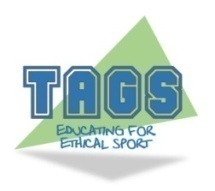 Ισότητα στον αθλητισμό
Πώς αντιλαμβάνεστε τη φράση 
«Ισότητα στον αθλητισμό»
?
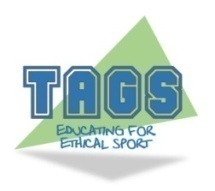 Ισότητα στον αθλητισμό
Ισότητα = ομοιότητα
?
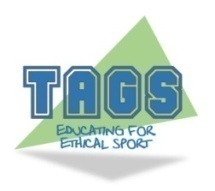 Ισότητα στον αθλητισμό
«Όλοι διαφορετικοί – Όλοι ίσοι»
Πρόγραμμα «Καλλιπάτειρα»
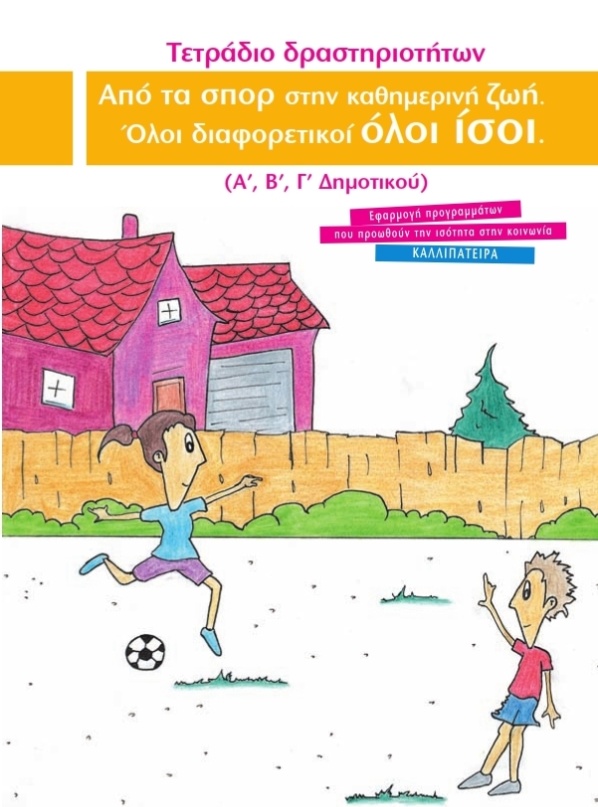 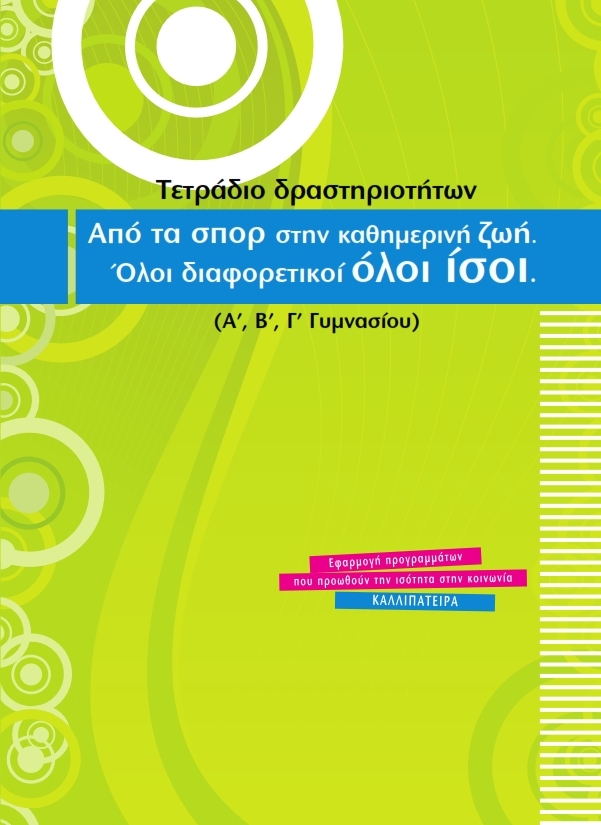 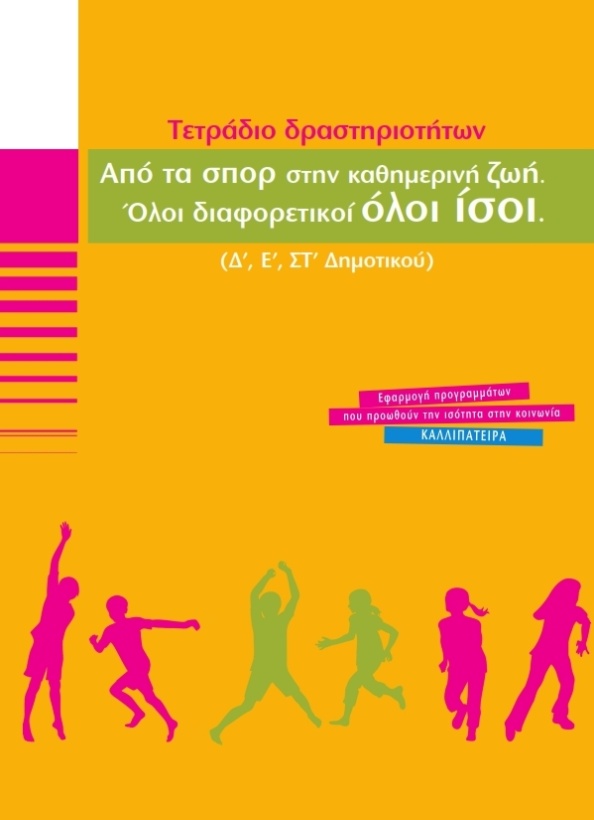 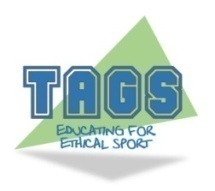 Ισότητα
Η ίση μεταχείριση, η αντιμετώπιση κάποιου με τον ίδιο τρόπο, με τον οποίο αντιμετωπίζονται και οι άλλοι (ισχύει για τον έναν ότι ισχύει & για τον άλλον) 
(Μπαμπινιώτης, 2002)
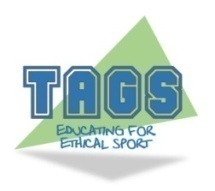 Ισότητα …
Στη συμμετοχή σε αθλήματα 
Στην πρόσβαση σε εγκαταστάσεις
Σε προγράμματα άσκησης
Στις επαγγελματικές προοπτικές
Στις αμοιβές
Σε θέσεις ευθύνης
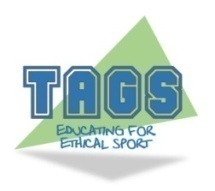 Ισότητα …
Σε σχέση… 
Με το φύλο
Την φυλή
Την ηλικία
Την θρησκεία
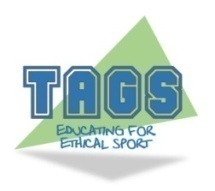 Ισότητα
Ισότητα για όλους τους ανθρώπους 
ή 
ισότητα για συγκεκριμένες κατηγορίες (διαφορετικά αθλήματα, διαφορετικό βάρος, διαφορετικό φύλο);
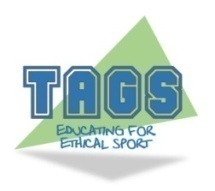 Ισότητα στον αθλητισμό
Ίσες ευκαιρίες συμμετοχής και επιτυχίας
Κατηγοριοποίηση με βάση παρόμοιες δεξιότητες και επίπεδα απόδοσης
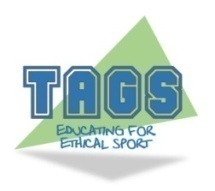 Ισότητα και φύλο
Τι σημαίνει ισότητα σε σχέση με το φύλο στον αθλητισμό;
Υπάρχουν διαφορές μεταξύ των δύο φύλων που να δικαιολογούν άνιση μεταχείριση στον αθλητισμό;
Τι γίνεται με τα διεμφυλικά (transgender) άτομα;
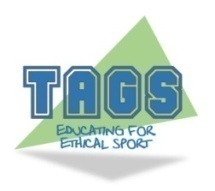 Ισότητα και φύλο
Φύλο (sex): αναφέρεται στη βιολογική «κατάσταση», του να είναι κανείς άρρεν ή θήλυ. Το βιολογικό φύλο ενός ατόμου είναι γενετικά καθορισμένο. 
Γένος (gender) αναφέρεται στις κοινωνικές, πολιτισμικές, ψυχολογικές διαδικασίες, μέσω των οποίων η θηλυκότητα ή αρρενωπότητα κατασκευάζονται και αναπαράγονται (Scraton, 1992, p.7).
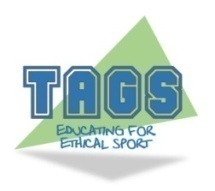 Ισότητα και φύλο
Κοινωνικοποίηση φύλου 
	Η διαδικασία μέσω της οποίας το άτομο μαθαίνει τις προσδοκίες της κοινωνίας σχετικά με την αρρενωπότητα και θηλυκότητα (Mackie, 1987).
Υπάρχουν ανδρικά και γυναικεία αθλήματα;
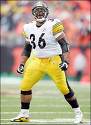 Πώς επηρεάζουν τα χαρακτηριστικά των αθλημάτων στη διαφοροποίηση σε σχέση με το φύλο;
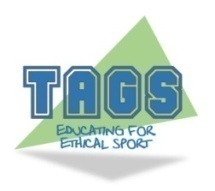 Ισότητα και φύλο
Υπάρχουν ανδρικά και γυναικεία αθλήματα;
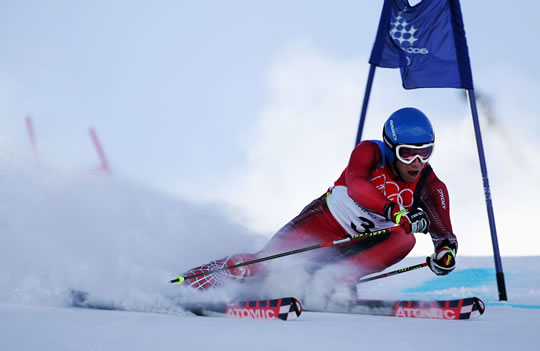 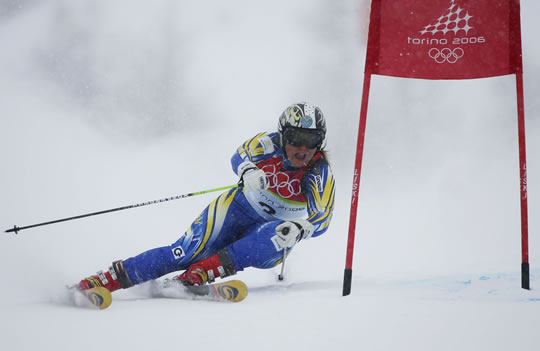 Πρέπει άνδρες και γυναίκες να ανταγωνίζονται σε μεικτούς αγώνες;
Ισότητα και φύλο
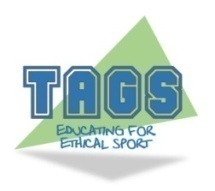 Το φύλο των παιδιών συμβάλει περισσότερο, απ’ ότι άλλα χαρακτηριστικά στο φαινόμενο της αυτοεκπληρούμενης προφητείας
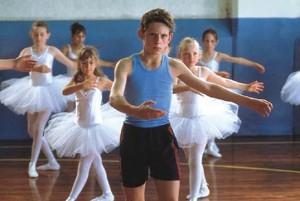 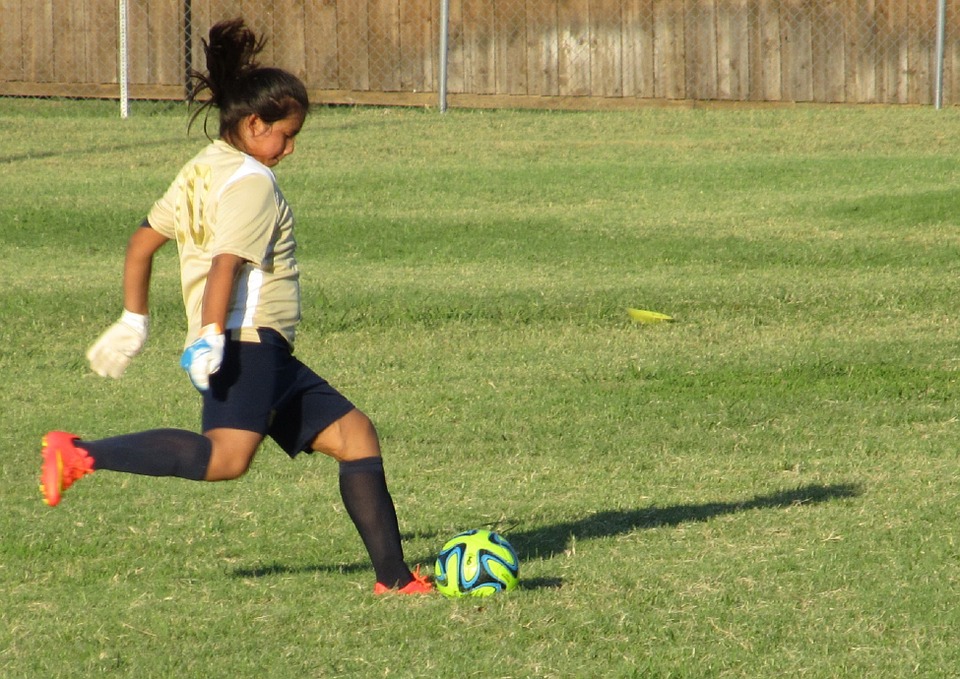 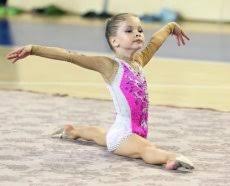 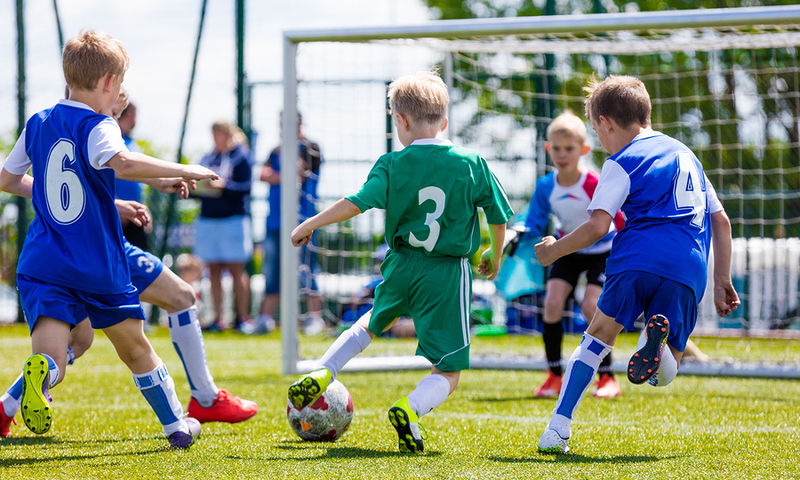 Ισότητα και φύλο
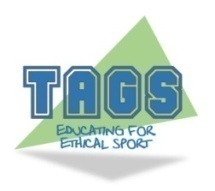 Αν μία γυναίκα λάβει για τη νίκη της χρηματικό βραβείο μικρότερο σε σύγκριση με αυτό που θα πάρει ένας άνδρας στο ίδιο αγώνισμα ή πρωτάθλημα, είναι αυτό διάκριση;
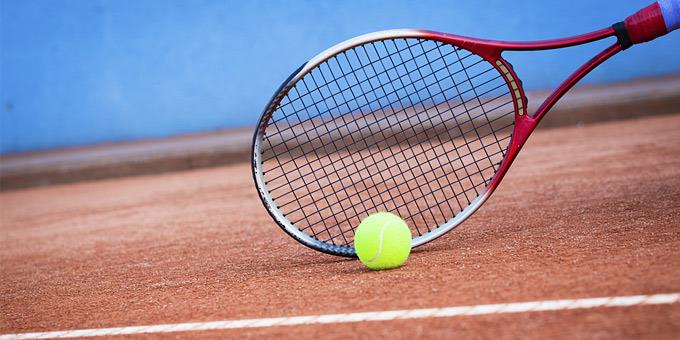 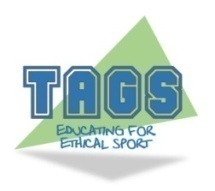 Ισότητα και φύλο
Η υπόθεση της Κάστερ Σεμένια
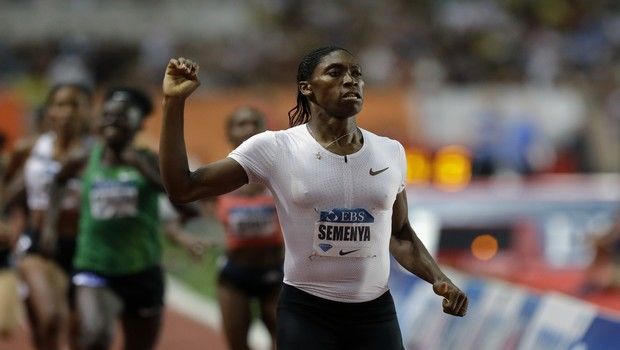 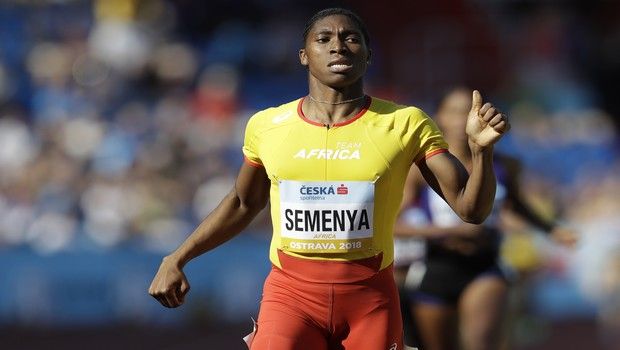 Ισότητα και φυλή
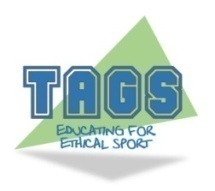 Υπάρχουν αθλήματα για λευκούς ή έγχρωμους;
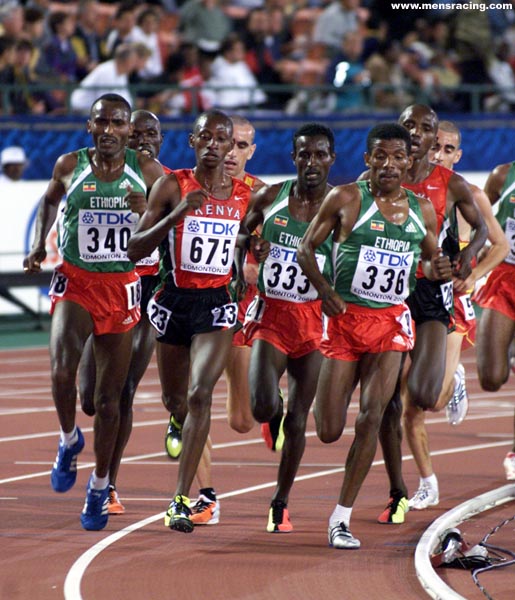 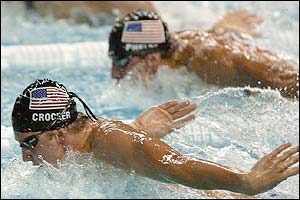 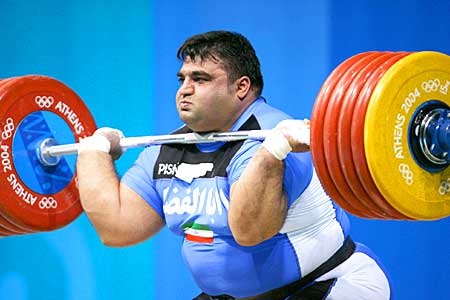 Πρέπει συγκεκριμένοι τύποι ατόμων να παίζουν συγκεκριμένα αθλήματα;
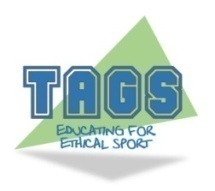 Επιλογή αθλητών
Επιλογή αθλητών ως μέλη ομάδων (ατομικά – ομαδικά αγωνίσματα)

https://www.sportresolutions.co.uk/
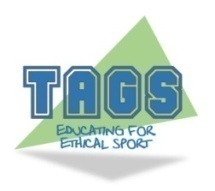 Επιλογή αθλητών
Ποιο είναι το καλύτερο κριτήριο;

Καλύτερη επίδοση της χρονιάς 
ή
Ο νικητής σε έναν αγώνα πρόκρισης;

Άλλοι παράγοντες;
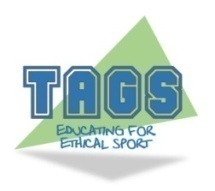 Επιλογή αθλητών
Είναι οι πολιτικές επιλογής αθλητών δίκαιες και διαφανείς; 
Προστατεύουν τους αθλητές, αυτούς που κάνουν την επιλογή και τους αντίστοιχους οργανισμούς; 
Εμπλέκονται οι σωστοί άνθρωποι στη λήψη αποφάσεων; 
Μπορεί η διαδικασία επιλογής να σταθεί σε περίπτωση λεπτομερούς εξέτασης;
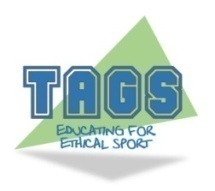 Πρόωρη εξειδίκευση
Ετοιμότητα οργανισμού;
Μονόπλευρη ανάπτυξη ικανοτήτων
Τραυματισμοί
«Κάψιμο» αθλητή
Προβλήματα ανάπτυξης
Ψυχολογική πίεση
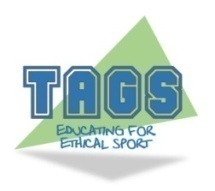 Πρόωρη εξειδίκευση
Η ενασχόληση με πολλά και διαφορετικά αθλήματα συμβάλει την ανάπτυξη ποικιλίας αθλητικών δεξιοτήτων 
Η φυσική κατάσταση και οι βασικές κινητικές δεξιότητες σε παιδιά ηλικίας 6-12 ετών βελτιώθηκαν  περισσότερο όταν έπαιζαν πολλά αθλήματα και λιγότερο όταν ασχολούνταν μόνο με ένα (Fransen et al., 2012)
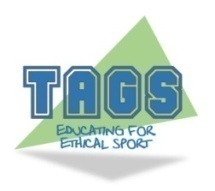 Πρόωρη εξειδίκευση
Θα παροτρύνατε το παιδί σας να ασχοληθεί επαγγελματικά με τον αθλητισμό;
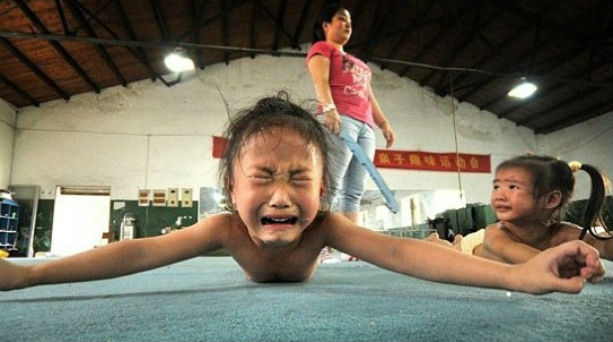 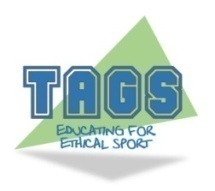 Πρόωρη εξειδίκευση
Ο 7χρόνος Αμερικανός Ράλντολφ Ίνγκραμ φιλοδοξεί να γίνει ο νέος Μπολτ!
	https://www.youtube.com/watch?v=rBylo8T2enA
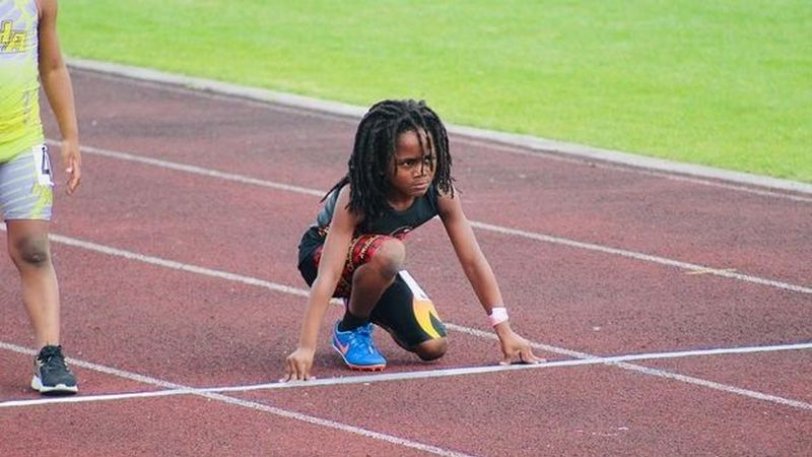 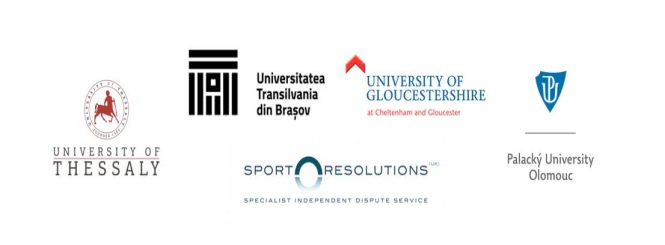 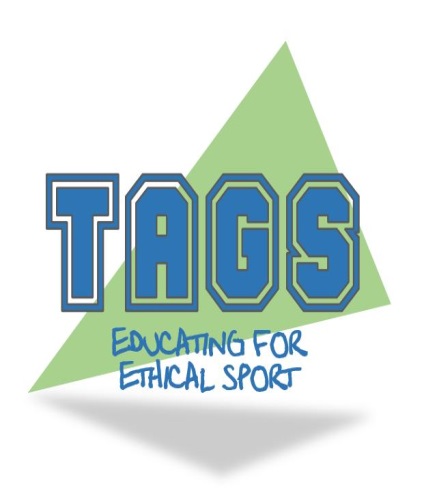 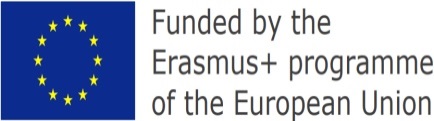 Βιβλιογραφία:
Maranise, A. M. J. (2013). Superstition & Religious Ritual: An Examination of Their Effects and Utilization in Sport. The Sport Psychologist, 27(1), 83–91. doi:10.1123/tsp.27.1.83 
N. Jona1 & F. T. Okou.(2013). Sport and Religion. Asian Journal of management sciences and education. 2(1), 36-48
Jirásek, I. (2018). Christian instrumentality of sport as a possible source of goodness for atheists. Sport, Ethics and Philosophy, 12(1), 30-49. doi: 10.1080/17511321.2017.1307266
Beilock, S. L., & McConnell, A. R. (2004). Stereotype Threat and Sport: Can Athletic Performance Be Threatened? Journal of Sport and Exercise Psychology, 26(4), 597–609. doi:10.1123/jsep.26.4.597
Essays, UK. (November 2018). Effect Of Commercialization On Sporting Events Media Essay. Retrieved from https://www.ukessays.com/essays/media/effect-of-commercialization-on-sporting-events-media-essay.php?vref=1
To What Extent Is the Commercialization of Sport a Positive Trend?. (2017, May28). Retrieved October 2, 2019, from https://https://phdessay.com/extent-commercialization-sport-positive-trend/.
Camporesi, S., & Maugeri, P. (2010). Caster Semenya: sport, categories and the creative role of ethics. Journal of Medical Ethics, 36(6), 378–379. doi:10.1136/jme.2010.035634
Krech, M. (2016). To Be a Woman in the World of Sport Global Regulation of the Gender Binary in Elite Athletics.  Emerging Scholars Paper 25. N. Y. University School of Law.  
Edwards, L., Davis, P., & Forbes, A. (2015). Challenging sex segregation:A philosophical evaluation of the football association’s rules on mixed football. Sport, Ethics and Philosophy, 9(4), 389–400. doi:10.1080/17511321.2015.1127995